ALGEBRA
7-
sinf
Mavzu: Algebraik
 ifodalar mavzusida masalalar yechish
O‘qituvchi: Yusupjonova Shahnoza Mirzatillayevna
Sonli ifodalar
Algebraik ifodalar
-7,8·5;
3a-1;
7k-4,2m ;
1000!;
0,5;
2020b²;
1/5+6m;
-7,8·5;   
            7k-4,2m ;
1000!;
 3a-1;
0,5;
2020b²;
Algebraik ifodaning son qiymati…
Agar algebraik ifodaga kirgan harflar o‘rniga biror son qo‘yilsa va ko‘rsatilgan amallar bajarilsa, natijada, hosil qilingan son berilgan algebraik ifodaning son qiymatidir.
a = 2, b = 5 bo‘lganda, 3a + 2b – 7=? 
 3a + 2b – 7 = 3∙2+2 ∙5 – 7=16-7= 9
№19(1)Algebraik ifoda shaklida yozing:
Kichigi n ga teng bo‘lgan ikkita ketma-ket natural sonning yig‘indisi 
 Yechish:  1-son:  n
                  2-son:  n+1
        n+n+1= 2n+1
Algebraik ifoda shaklida yozing:
№19(4) – topshiriq.
Kichigi  2p+1 ga teng bo‘lgan uchta  ketma-ket toq natural sonning ko‘paytmasini algebraik ifoda shaklida yozing: 
Yechish: 1-son:    2p +1
               2-son:   2p +3
               3-son:   2p +5
  (2p+1)(2p+3)(2p+5)
№20
Shaklning perimetri va yuzini algebraik
      ifoda  ko‘rinishida yozing:
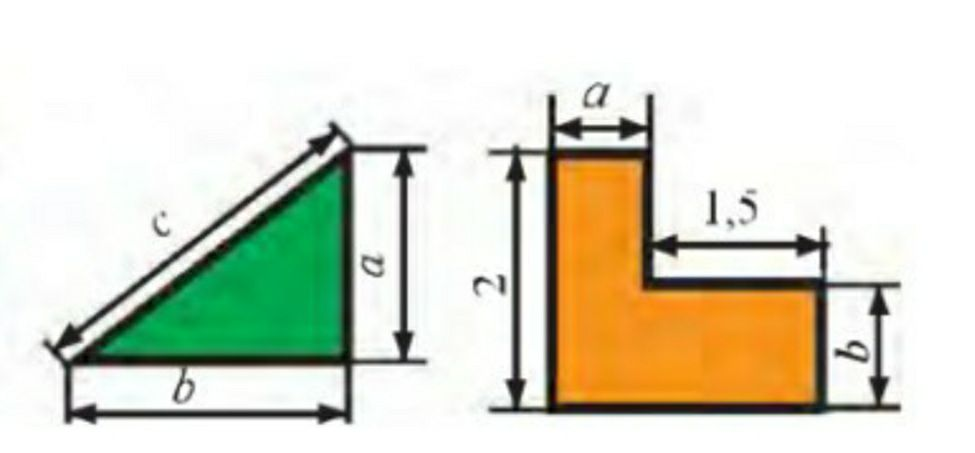 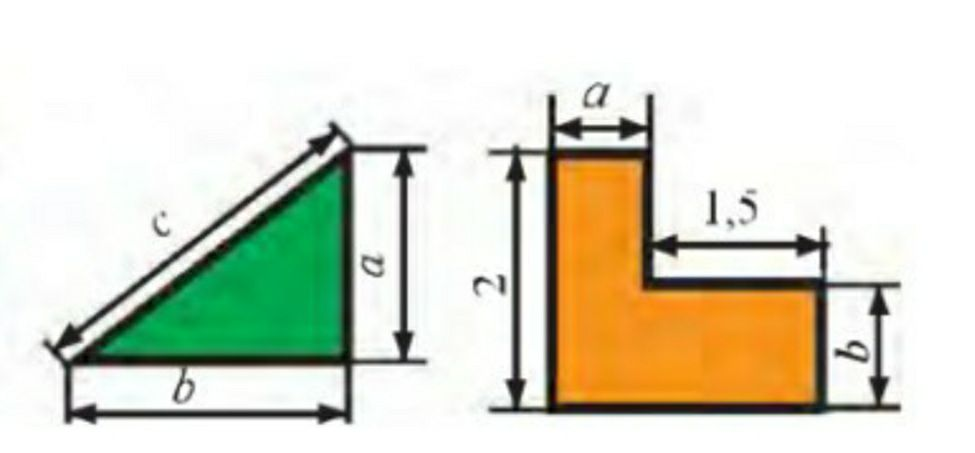 P-?,   S -?
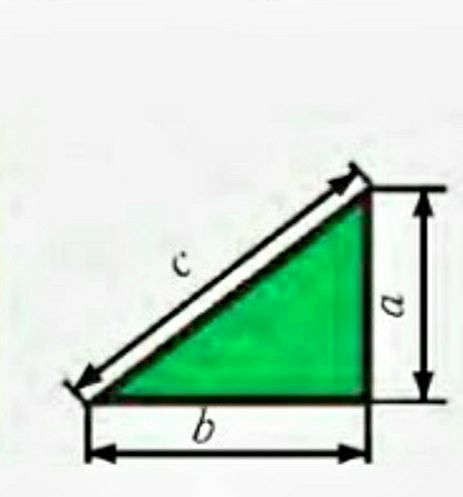 b
S = ab
c
a
P= a+b+c
a
1,5
2
b
Javob: 2a + 2b va 
             2a + 1,5 b
№25 – masala(14-bet).
Geologlar o‘z yo‘nalishi bo‘yicha harakat qilib, otda soatiga c km tezlik bilan 3 soat-u 10 minut yurishdi; oqimning tezligi soatiga a km bo‘lgan daryoda oqim bo‘yicha 1 soat-u 40 minut solda suzishdi va soatiga 
b km tezlik bilan 2 soat-u 30 minut piyoda yurishdi. Yo‘nalishning uzunligini s harfi bilan belgilab, geologlar bosib o‘tgan yo‘l formulasini yozing.
   Agar a = 3,3 km/h, b = 5,7 km/h, c =10,5 km/h bo‘lsa,
Yonalishning uzunligini hisoblang.
S -? km
TEST
MUSTAQIL BAJARISH UCHUN TOPSHIRIQLAR:
Darslikning 13- sahifasida  
                  keltirilgan 
       14 -17- topshiriqlarni
                 bajarish.